PROFESSIONAL PRACTICE - I
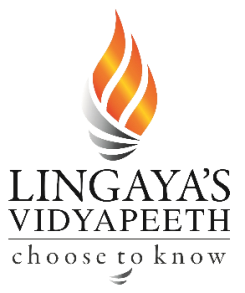 Topic – Indian Institute of Architects
Presented by:-Kavita Nagpal
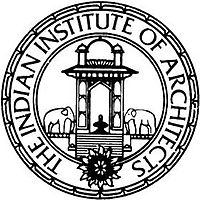 INDIAN INSTITUTE OF ARCHITECTS
INTRODUCTION
The Indian Institute of Architects (IIA) is the national body of Architects in India with more than 20,000 members. 
It was established in the year 1917 with its headquarters in Mumbai. 
It is associated with International Union of Architects (UIA) Commonwealth Association of Architects (CAA) and South Asian Association for Regional Co-operation of Architects (SAARCH). 
The institute is registered under the Indian societies act XXI of 1860 and its registered address is in Mumbai.
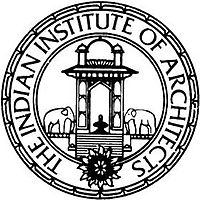 IIA OBJECTIVES
To continue the work of the Mumbai architectural association founded as the architectural students association in 1917.
To encourage the science and the art of planning and building the standards of architectural education, by making grants to technical institutions, or by giving scholarships, prizes to students.
To devise means for testing the qualification of candidates for the membership of the institute.
To hold conferences or meetings, exhibitions for the discussion on matters relating to architecture.
To ensure the advancement of the living standards of the people by making the profession of even increasing service to society.
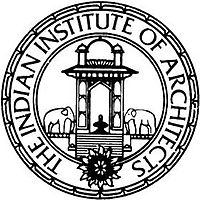 REGISTRATION
Any person who at the time of formation of this institute is a member of the Mumbai architectural association, and possess the qualification which entitles him under the constitution to become either a fellow or an associate of the Indian Institute of Architects shall be registered as such, on signing the necessary declaration form.
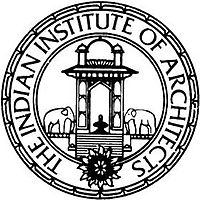 CATEGORY OF MEMBERS
There are seven category of members of the institute termed respectively honorary fellow, fellow ,associate, licentiate, retired fellow, retired associate and retired licentiate.
The council (under clause no.6 of the constitution) alone have power to elect members of the institute.
Any member of the institute may terminate his membership at anytime, on giving the council a notice of his desire to do so.
Council may expel, suspend any member if found guilt of unprofessional conduct.
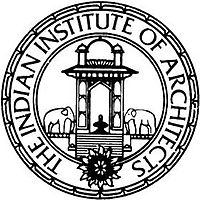 CLASSES OF MEMBERS
Every candidate for election as a fellow of the institute shall have attained the age of thirty-six years and shall be elected if:
He is an associate of the institute and has been engaged as a principal /HOD for at least seven successive years in the practice of architecture after qualifying as an associate.
OR
He has been a fellow of an architectural institution recognised by the council from time to time.
OR
He has been engaged in a professional activity in a responsible position for a period of at least 14 years, and in the opinion of the council made a significant contribution in some capacity to the advancement of architecture.
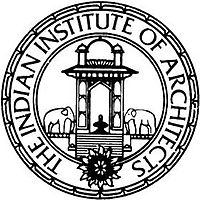